MEC103
ISOMTERIC PROJECTIONS

UNIT-5
School of Computer Science and Engineering 
LPU, Phagwara -India.
© LPU :: MEC103 Engineering Mechanics::
Classification of Projections
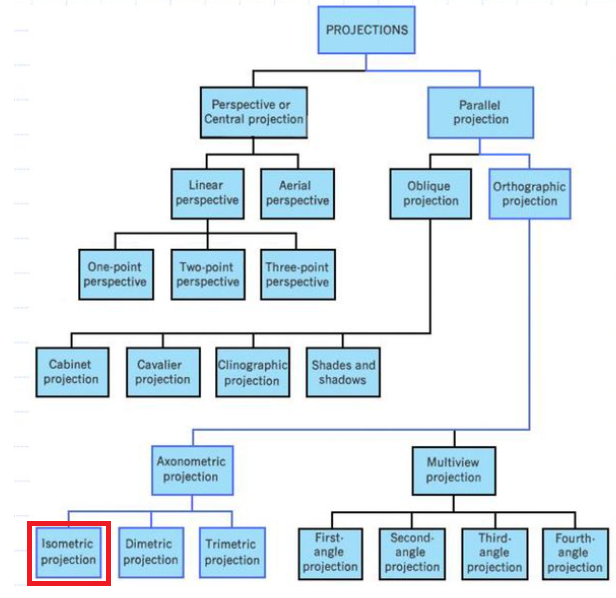 Isometric Projections
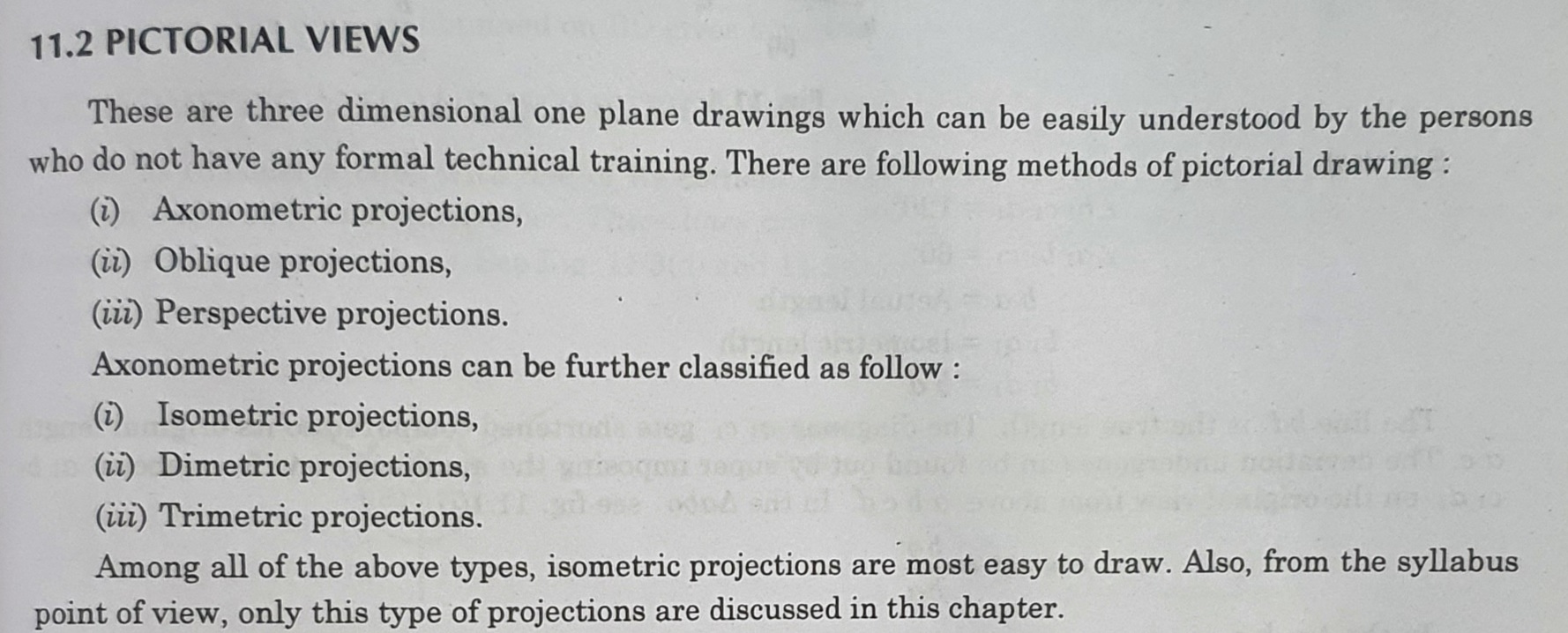 Isometric Projections
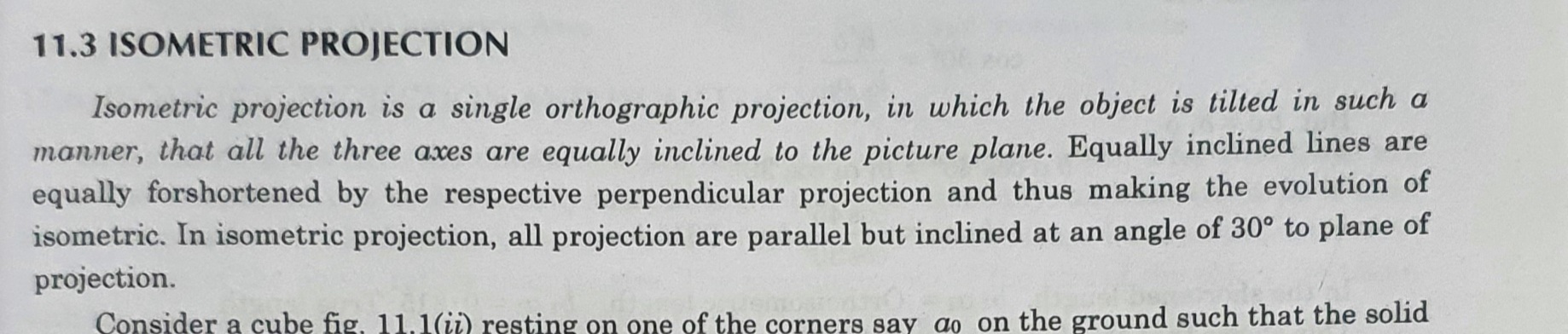 Axonometric Projections
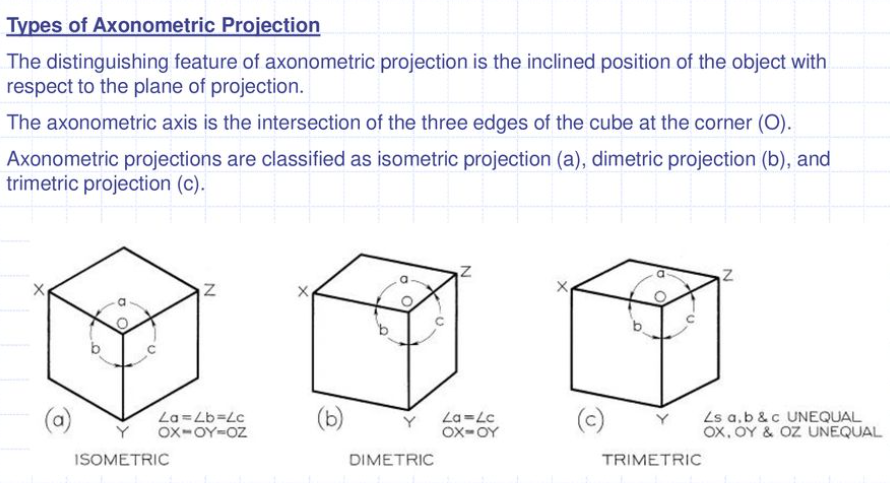 Axonometric Projections
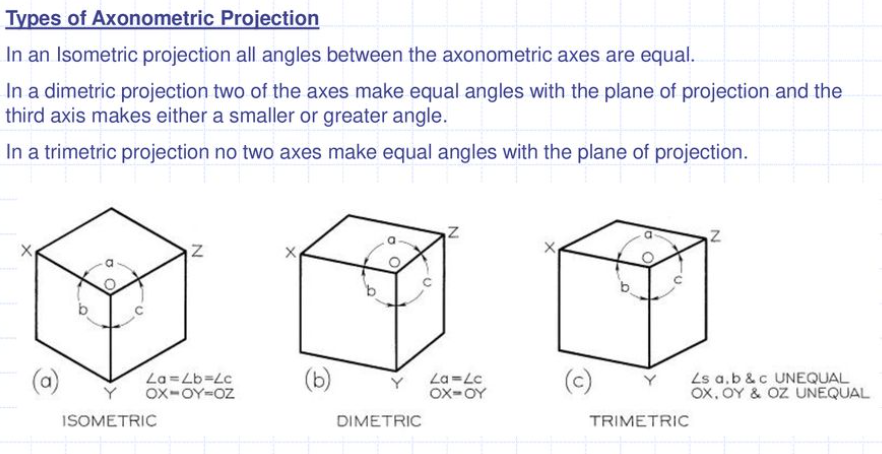 Axonometric Projections
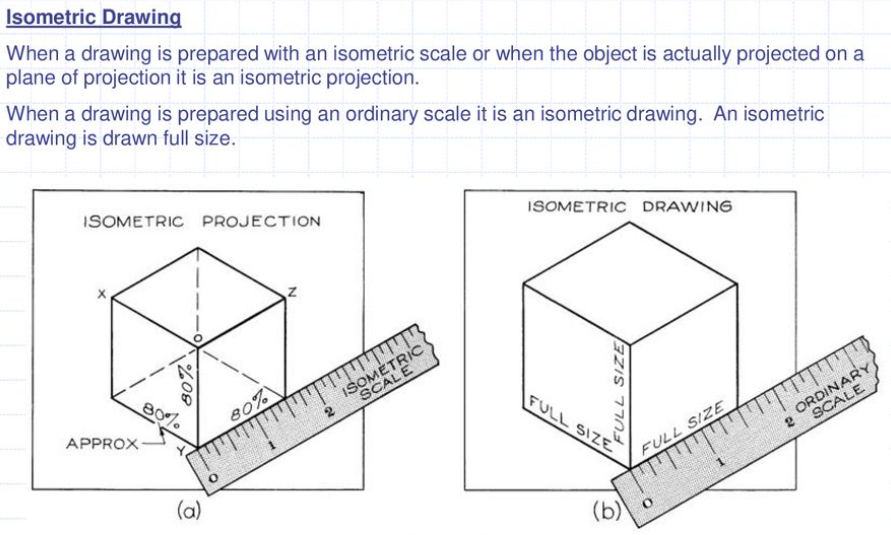 Axonometric Projections
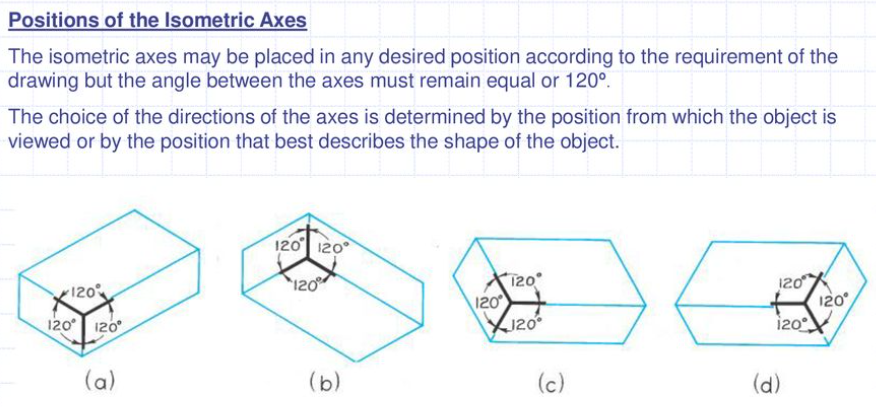 Some important terms
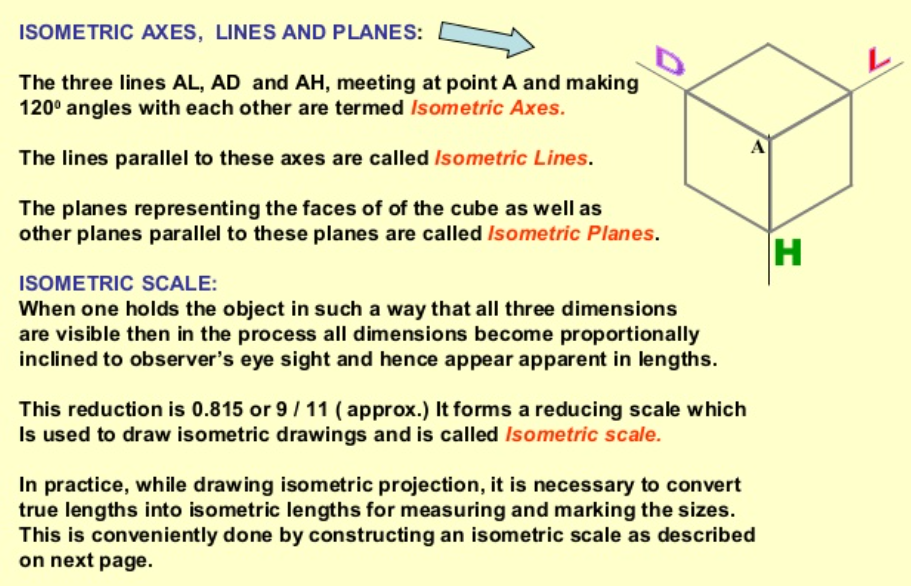 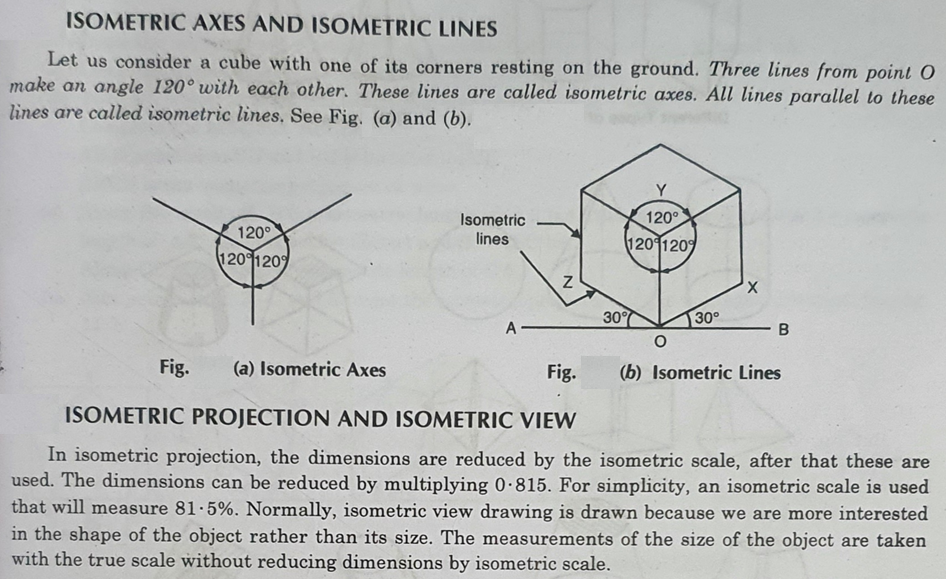 Some important terms
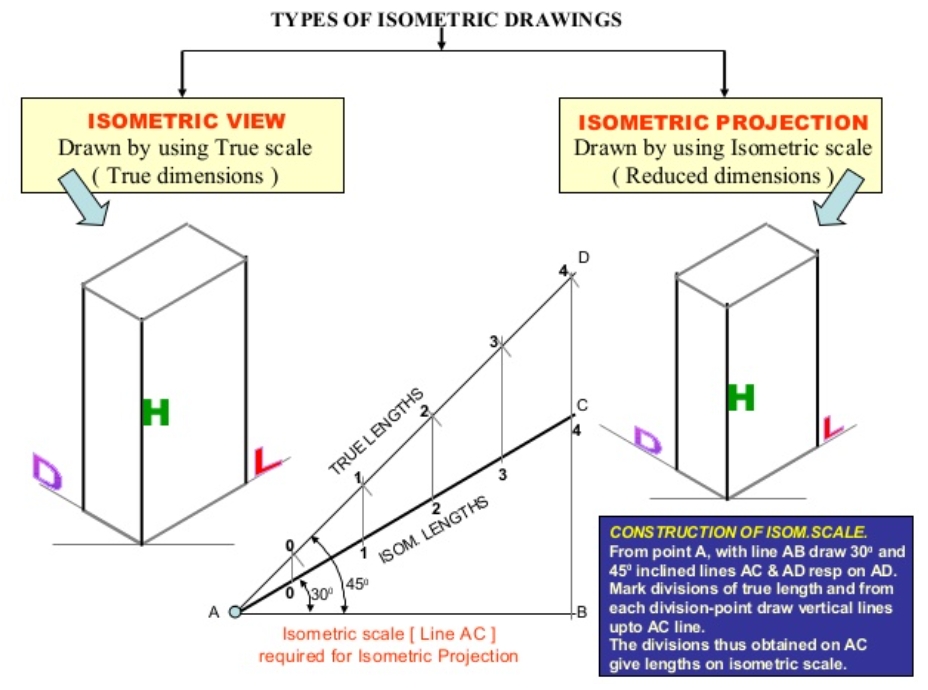 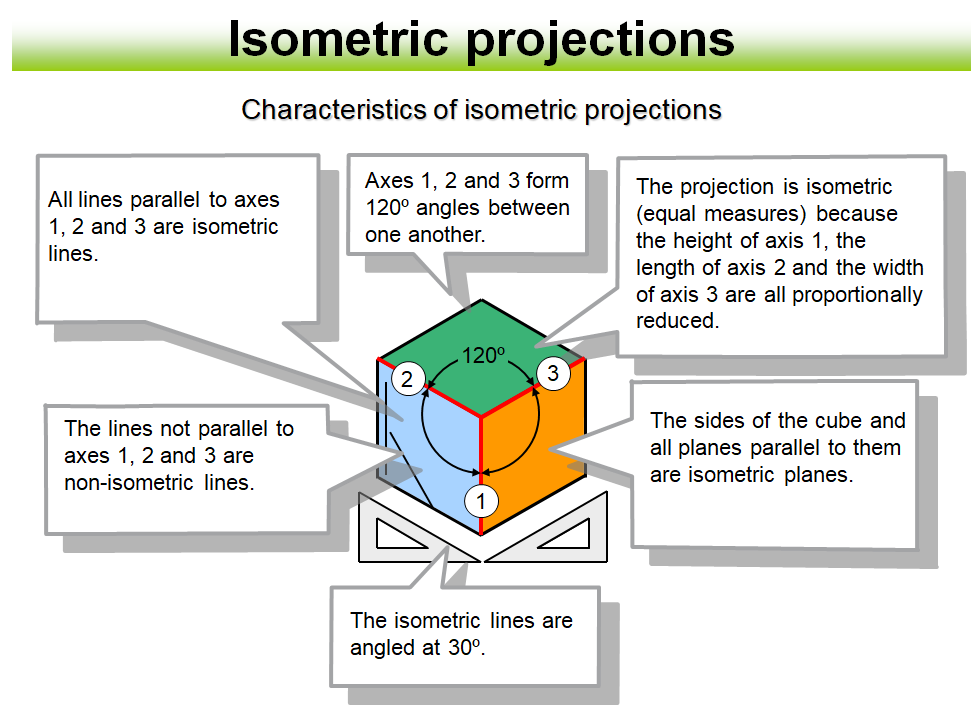 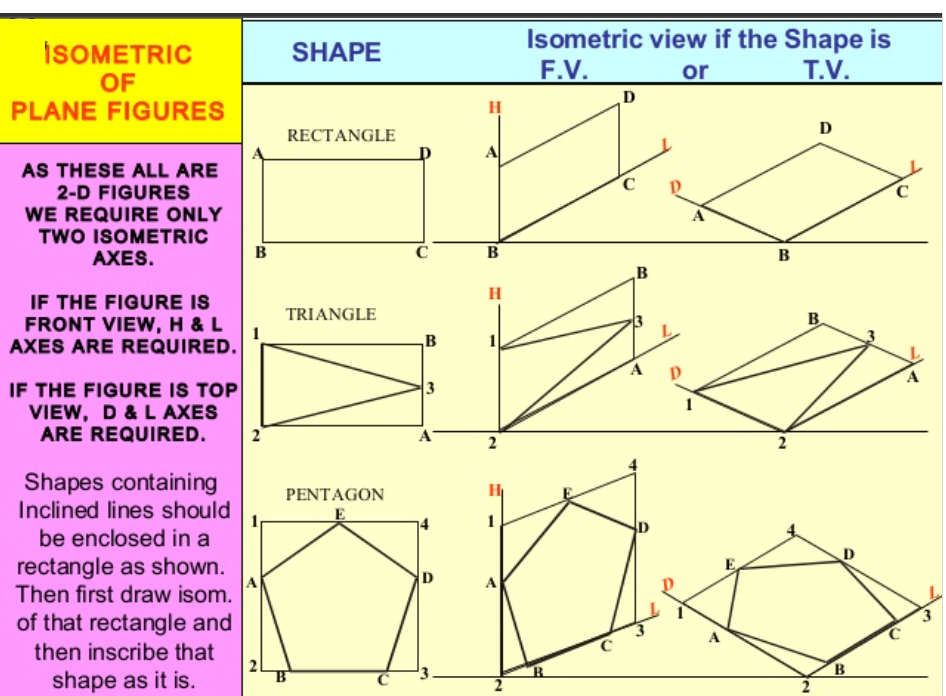 Four centre method
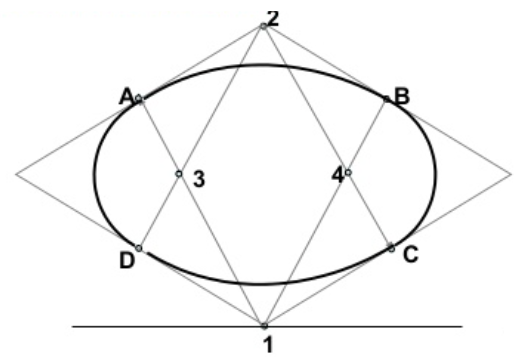 Standard shapes
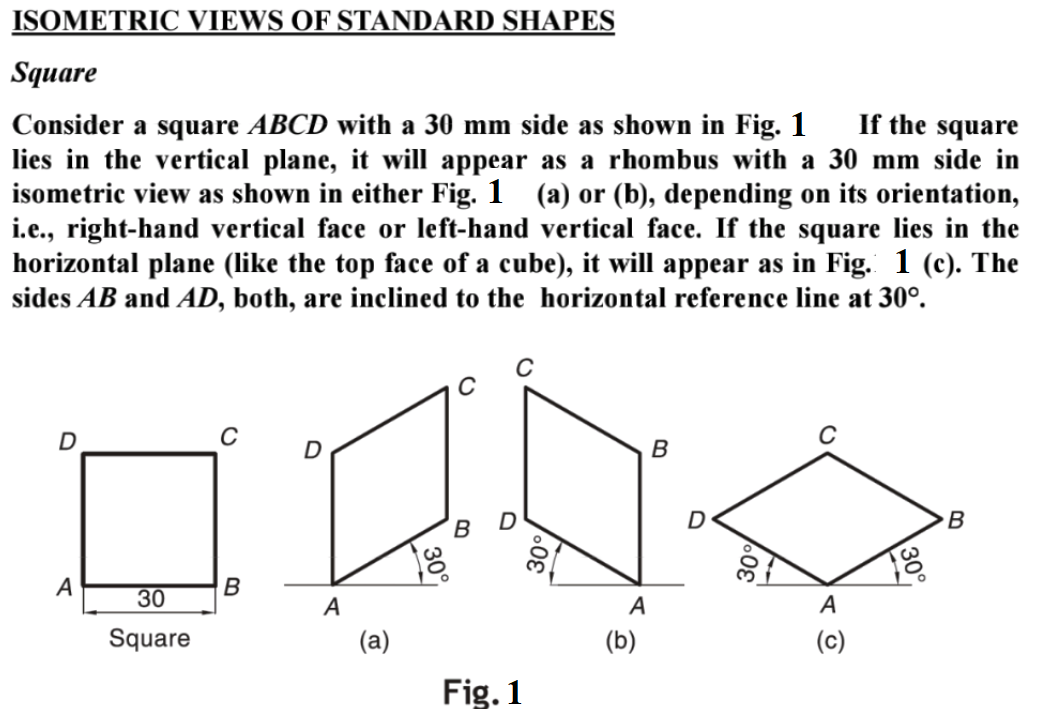 Standard shapes
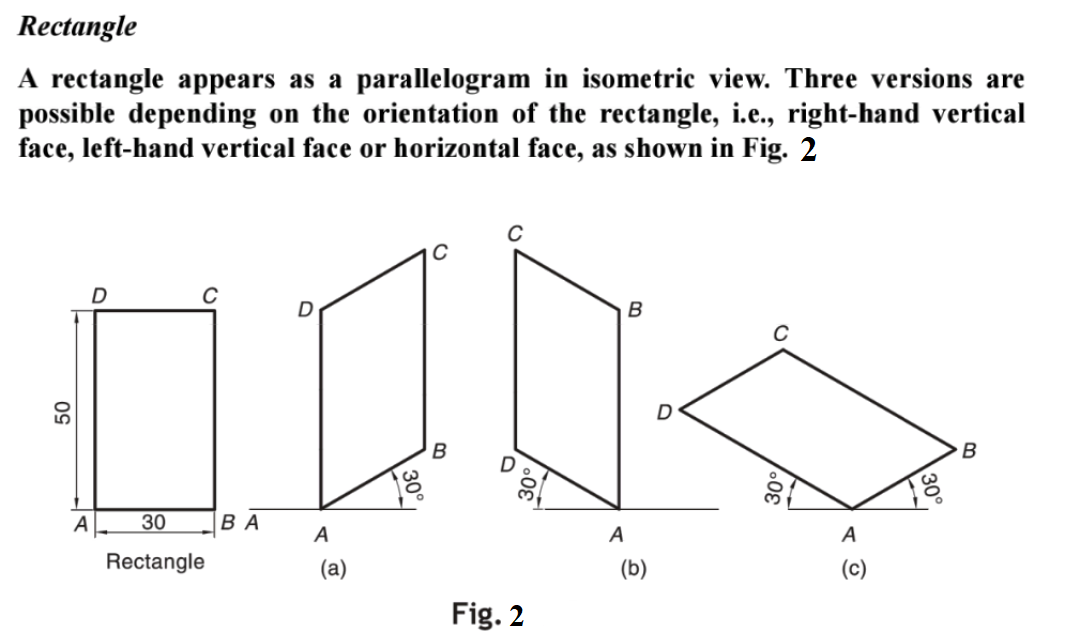 Standard shapes
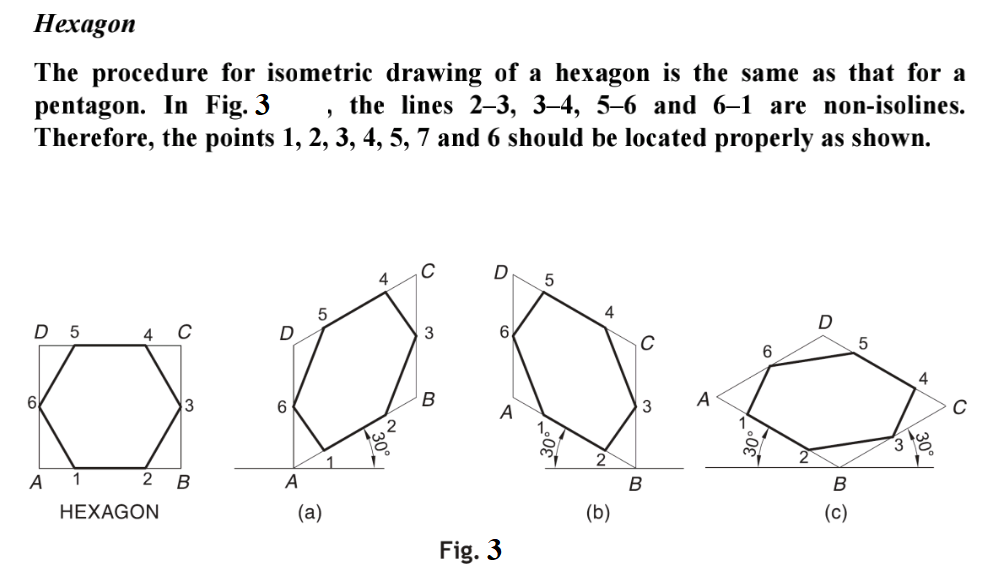 Standard shapes
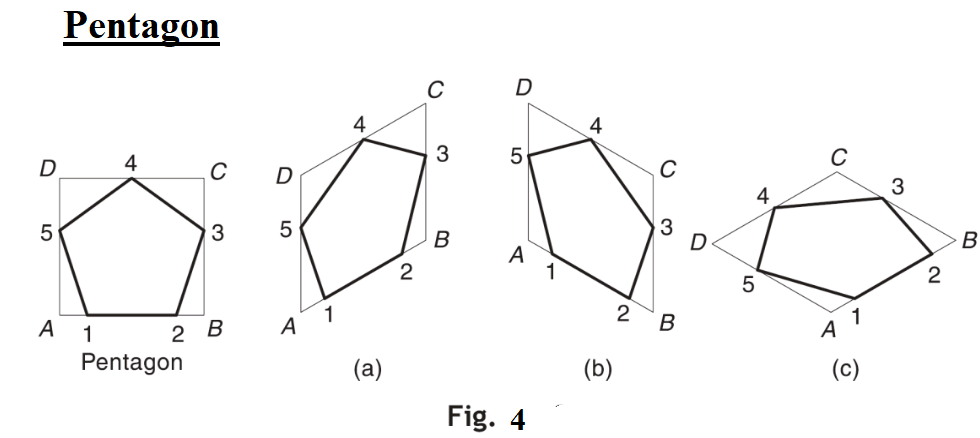 Hexagonal Prism
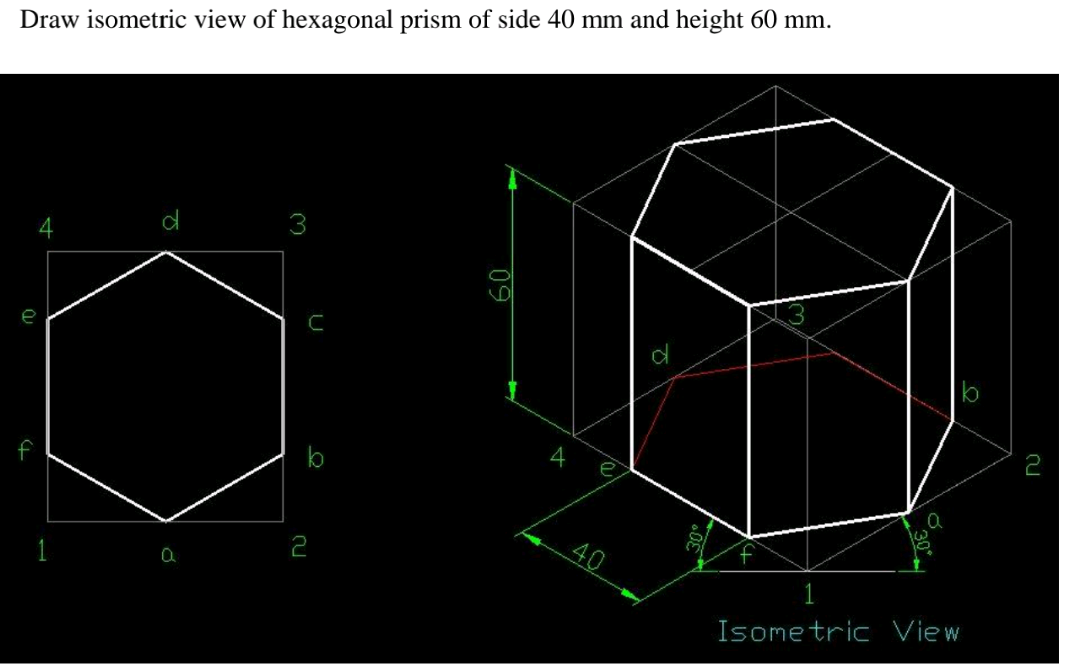 Pentagonal Prism
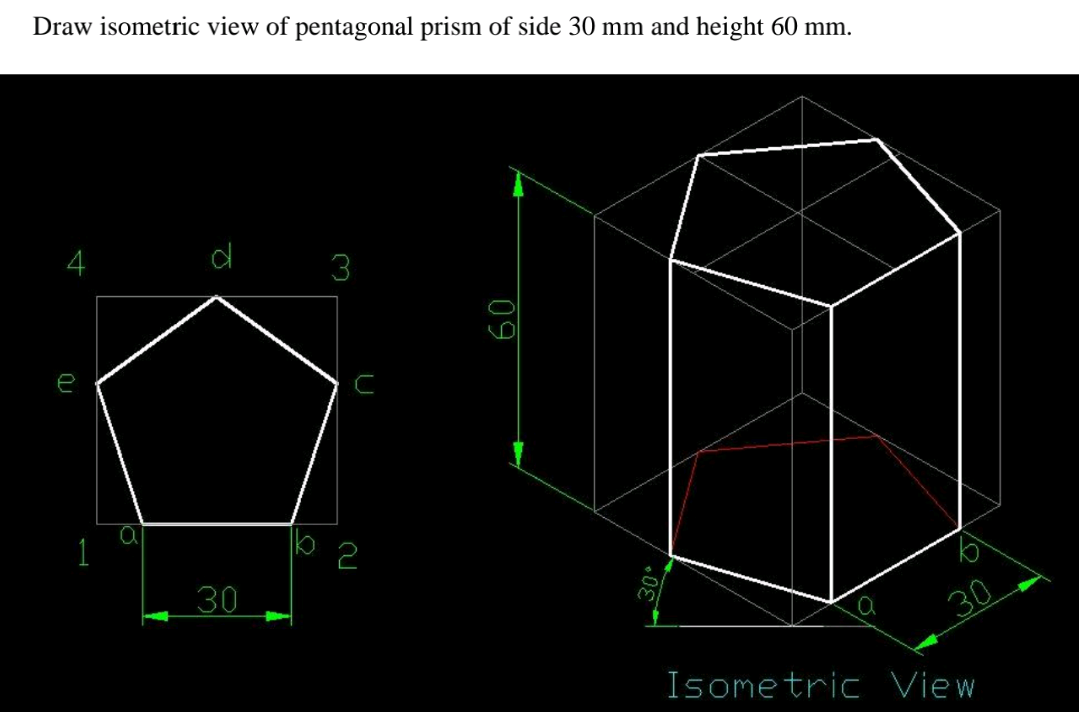 Cylinder
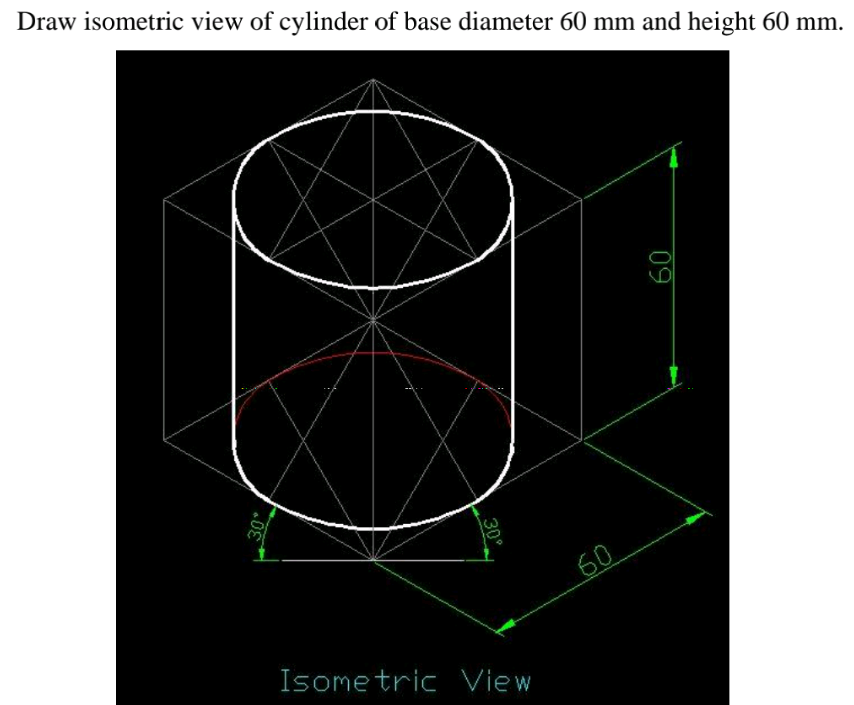 Cone
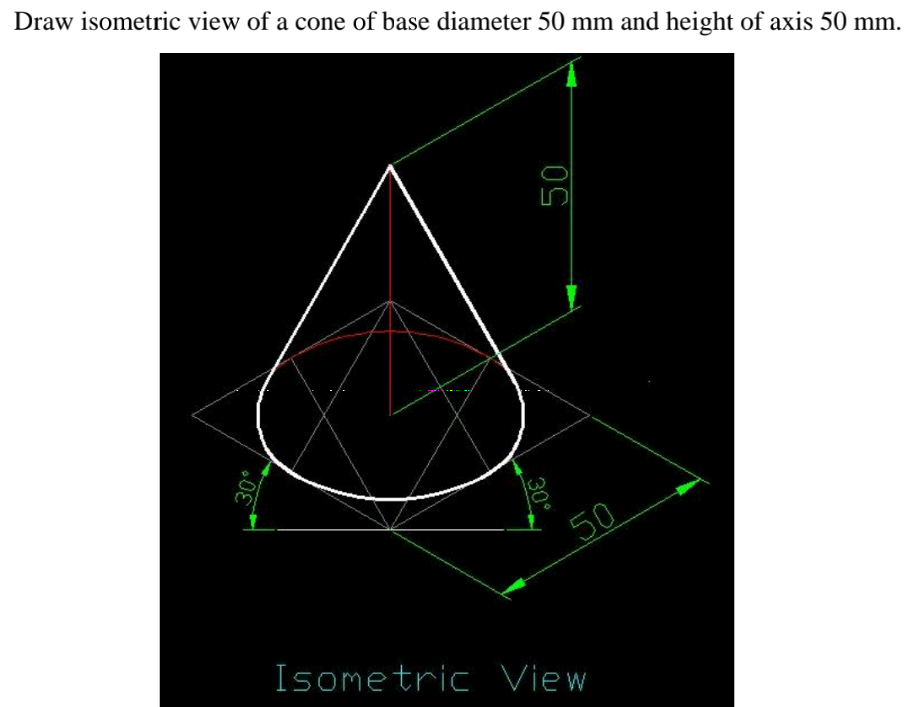 Hexagonal pyramid
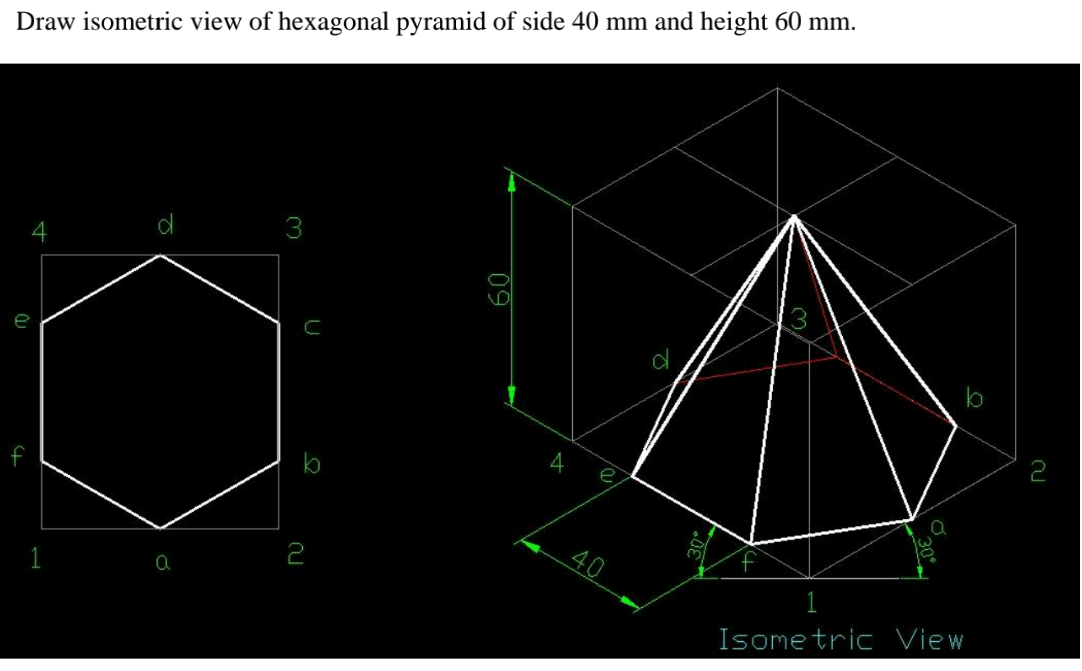 Pentagonal pyramid
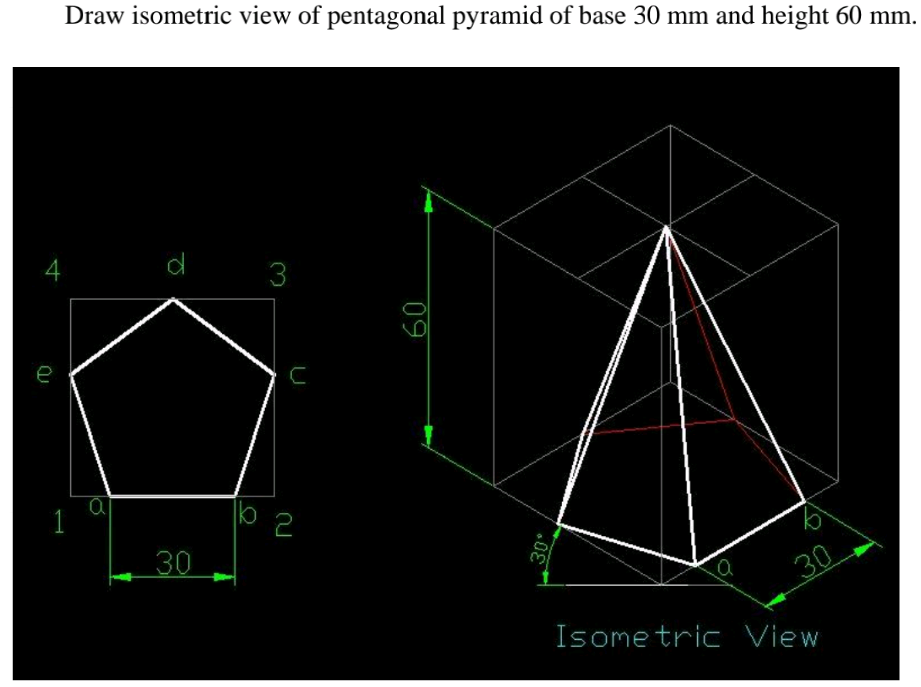 Frustrum of cone
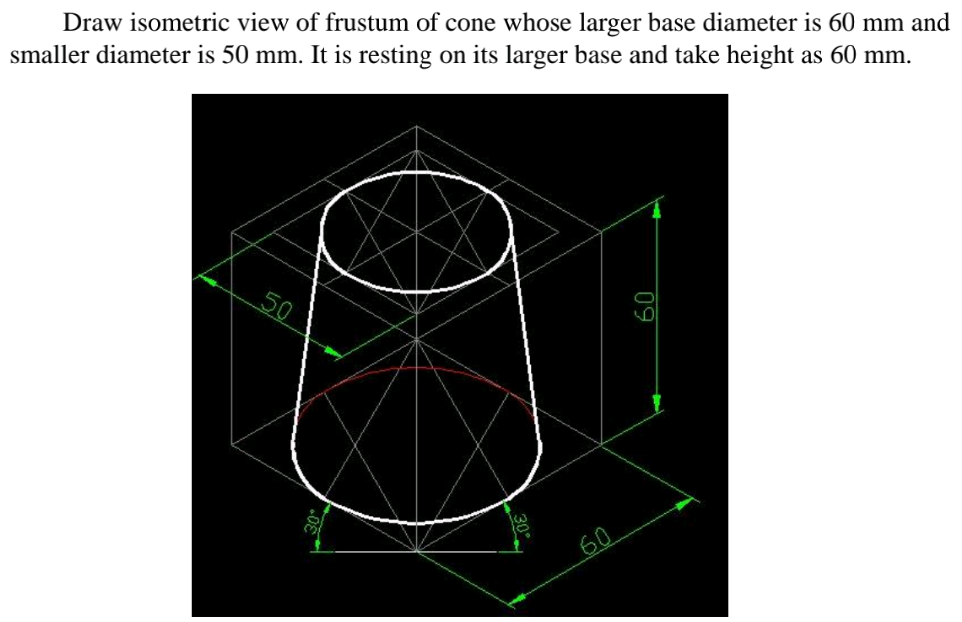 Cone resting on cylinder
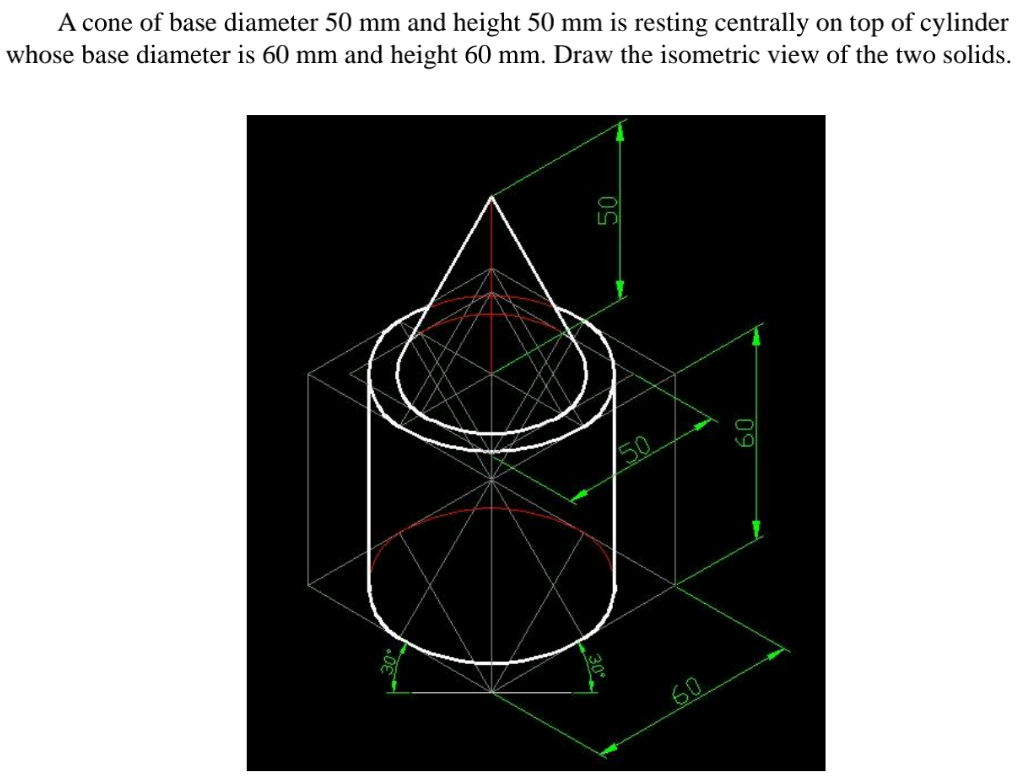 Sphere resting on top of cone frustrum
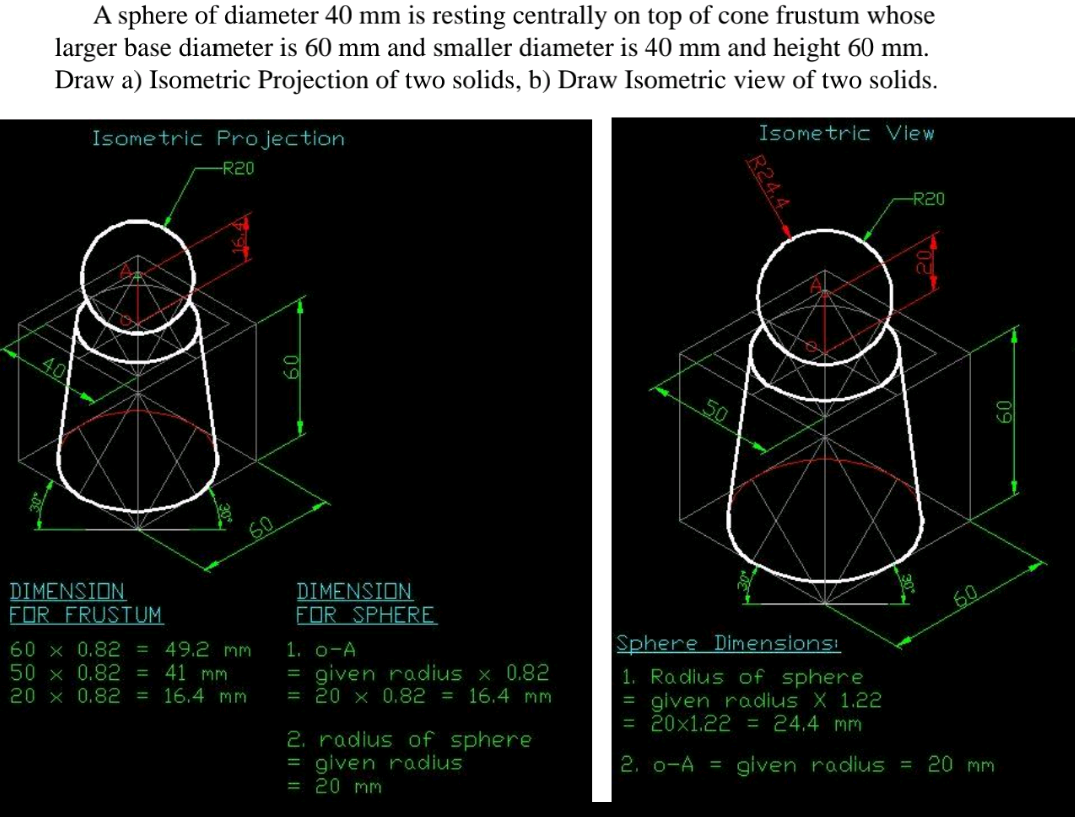 Cone resting on square base frustrum
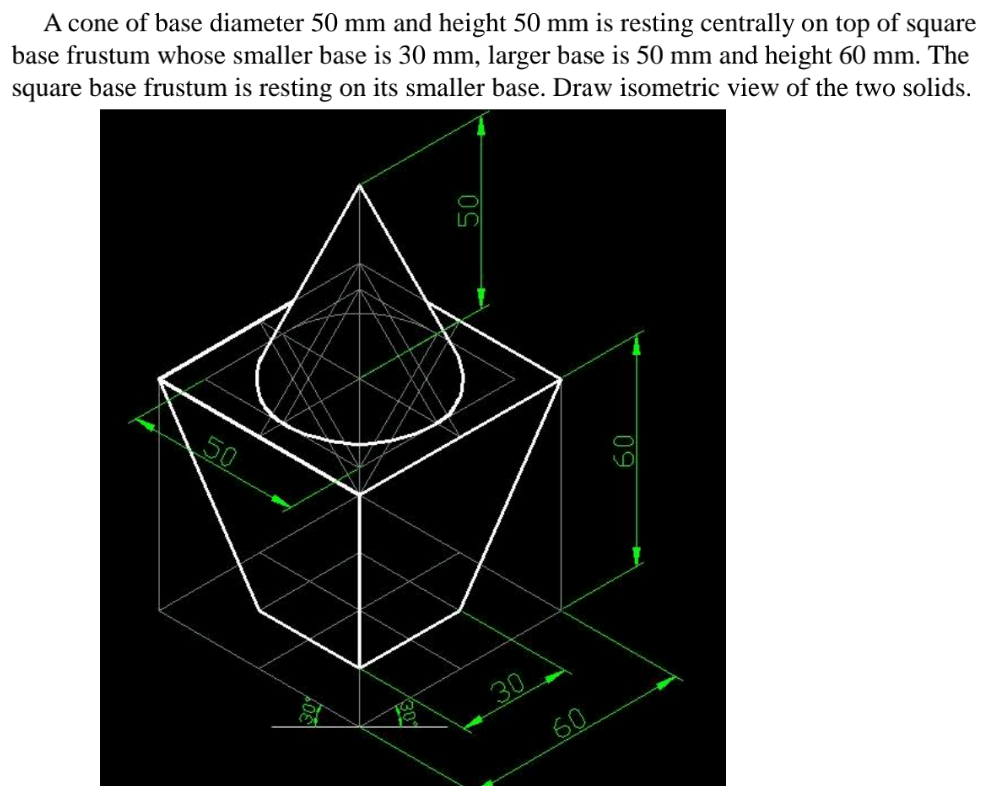 Square pyramid resting on hexagonal prism
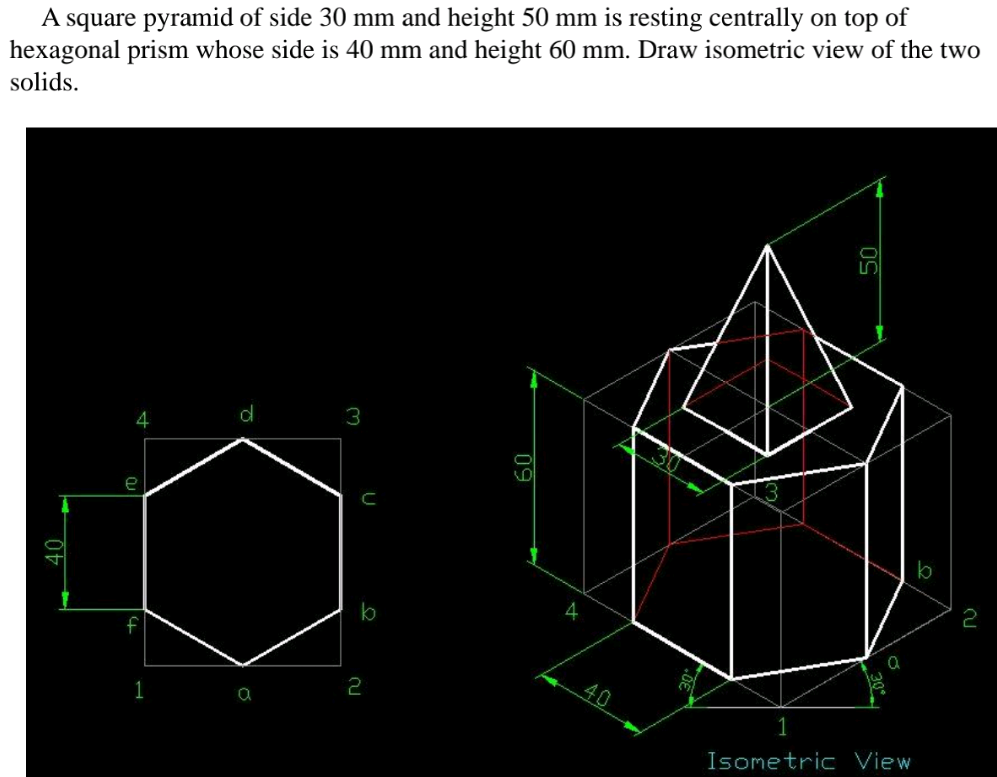 Square pyramid resting on cylinder
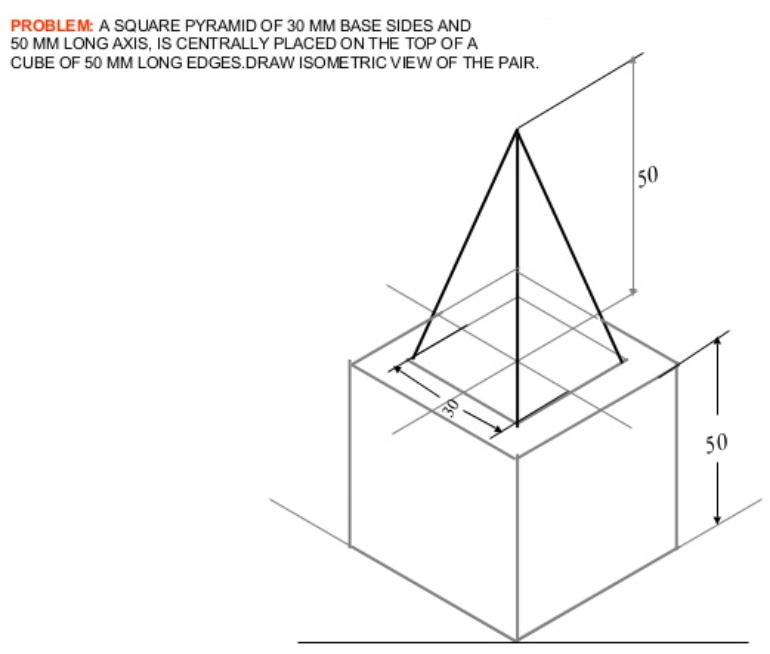 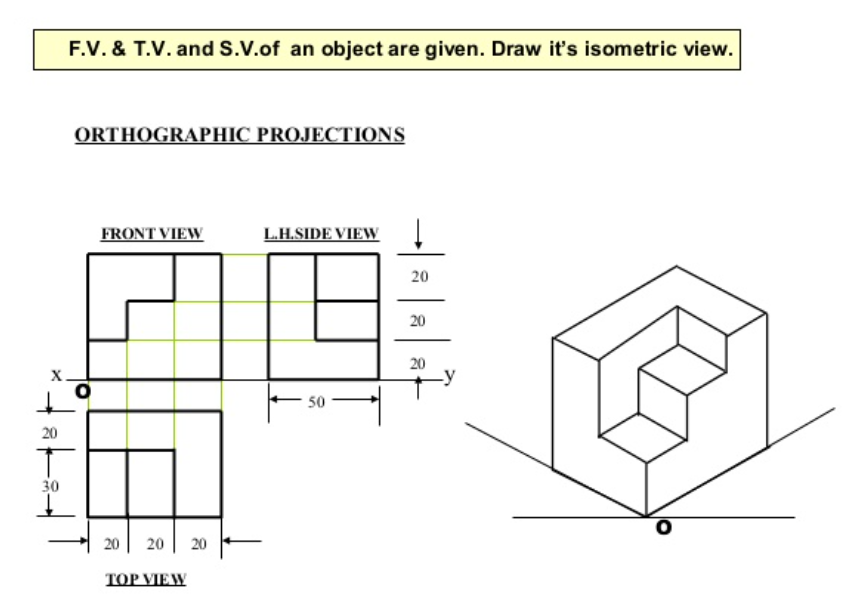 Thanks